TANZİMAT DÖNEMİ’NDE HİKAYE
Modern hikayeciliğin ilk örnekleri bu dönemde verilmiştir.

Avrupa tarzındaki hikaye örnekleri öncelikle çeviri ve taklitlerle başlayıp günümüze kadar gelişimini sürdürmüştür.

Geleneksel hikayeciliğin etkisi (meddah öykücülüğü) görülür.

Hikaye konuları günlük yaşamdan alınmıştır.

Tanzimat öyküsünde genellikle tutsaklık, zoraki evlilikler, Batılılaşma, sosyal sorunlar tema olarak işlenmiştir.
TANZİMAT DÖNEMİ’NDE HİKAYE
Romantizm akımının etkisi vardır.


Tanzimat sanatçıları büyük çoğunlukla halka hitap etmek isteseler de eski geleneklerin etkisiyle dil oldukça ağır bir şekilde kullanılmıştır.


Yazarlar hikayeyi topluma kendi düşüncelerini aktarmada bir araç olarak görmüşlerdir.
TANZİMAT DÖNEMİ’NDE HİKAYE
İlk hikaye örneğimiz: Letaif-i Rivayat ( Ahmet Mithat Efendi)



Batılı anlamda ilk hikayemiz: Küçük Şeyler (Samipaşazade Sezai)

Tanzimat Dönemi Hikayesi
Teşekkür Ederiz…
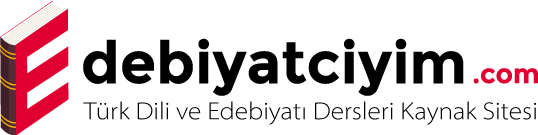 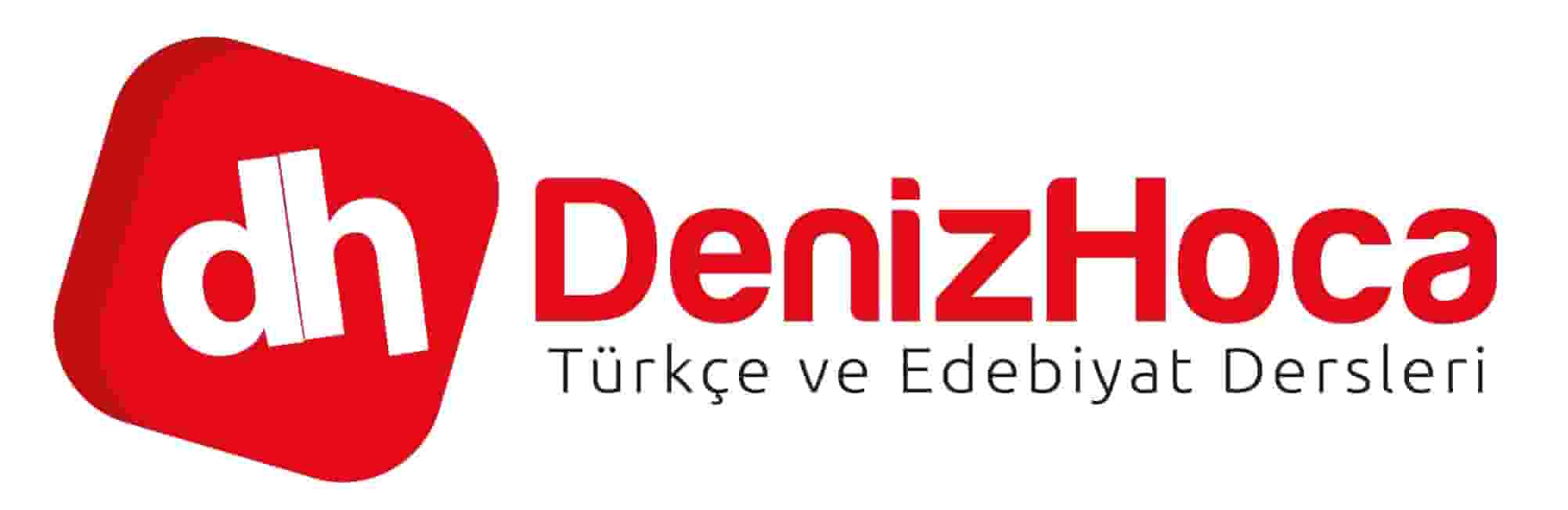